Tractable Combinations of Global Constraints
CP 2013, pp 230—246 
Authors: Cohen, Jeavons, Thornstensen, Zivny
Presented by Robert Woodward
Disclaimer: 
Some slides and images borrowed from the authors own slides at CP 2013
17 Jan. 2014
COCOMEET--Robert Woodward
1
Main Contributions
Addresses tractability (of intersection) of global constraints
Identifies tractability conditions for arbitrary constraints
Polynomial size of assignments of constraints intersections
Bounded sizes of constraints
Shows that property holds for constraints of
Extended Global Cardinality (EGC) of bounded domains
Positive Tables
Negative Tables
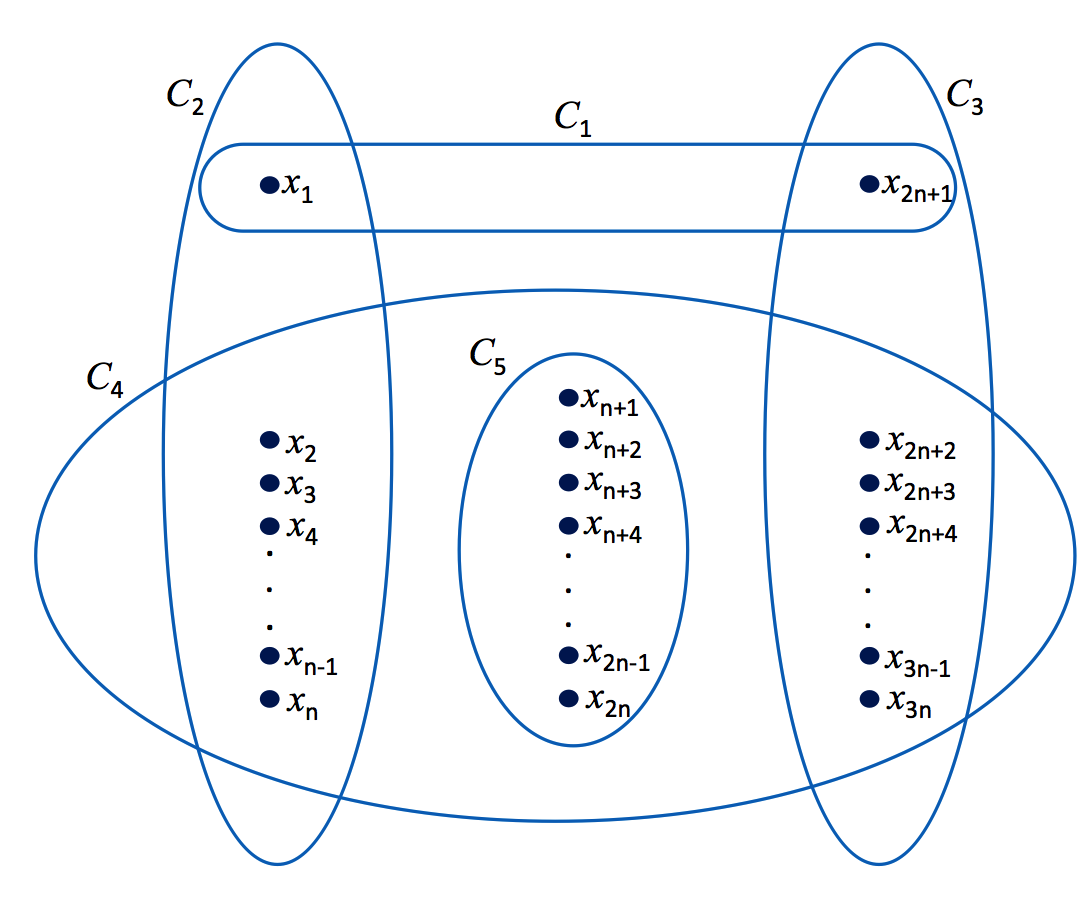 17 Jan. 2014
COCOMEET--Robert Woodward
2
Overview
Motivating Example
Restricted Classes of CSPs
Acyclic hypergraph
Treewidth & constraint catalogue
Further Constraint Restrictions
Extensional equivalence 
Operations on sets of global constraints
Cooperating constraint catalogues
Polynomial-Time Reductions
Take the dual of the dual
Tractability results
Conclusion
17 Jan. 2014
COCOMEET--Robert Woodward
3
[Speaker Notes: Note: I will not give full rigorous proofs for all the details covered in the paper; I do not have time for that!  Instead, I will introduce the needed terminology / sketches of proofs so you can go and read the technical details (if you choose)]
Motivating Example
5 constraints:
Boolean vars: {x1,x2,…,x3n}
C1: (x1∨ x2n+1)
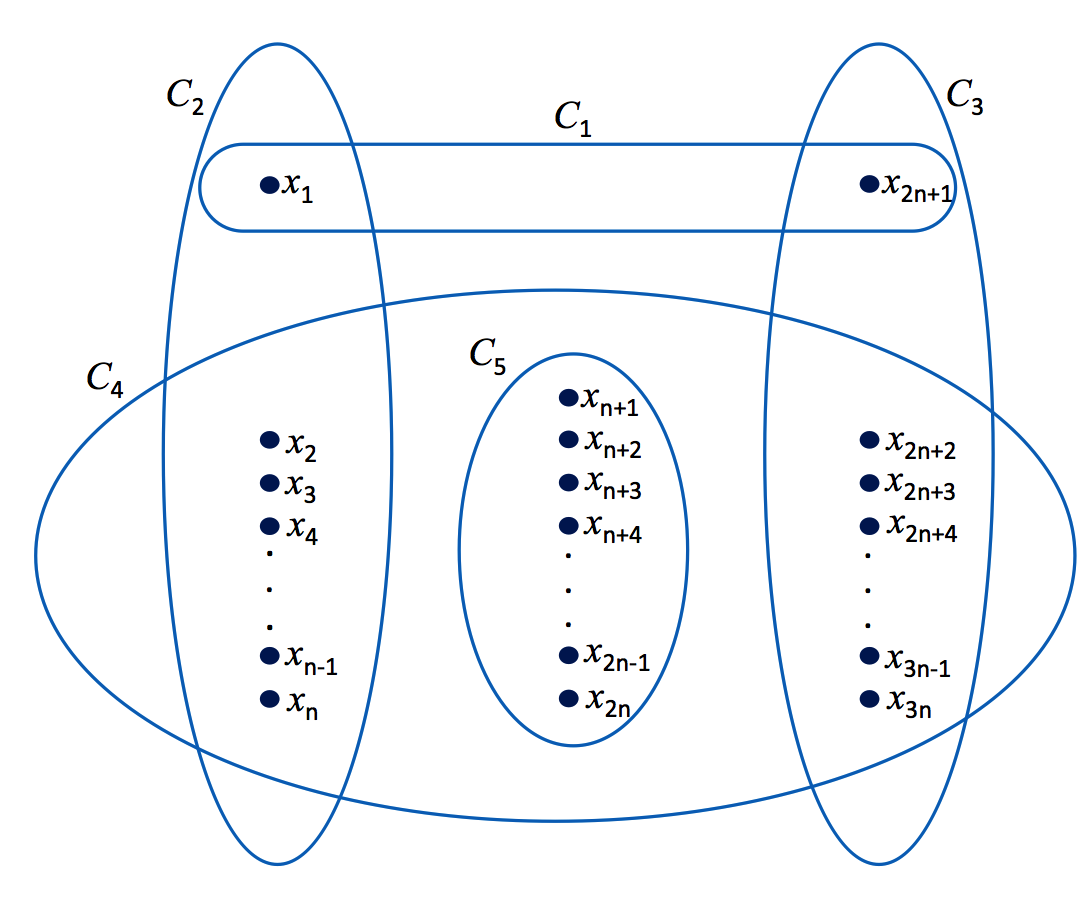 C2: Exactly one literal is true
	
C3: Exactly one literal is true
	
C4: Exactly n+1 literals are true
	
C5: (¬xn+1∨ ¬xn+2∨···∨ ¬x2n)
17 Jan. 2014
COCOMEET--Robert Woodward
4
[Speaker Notes: Family of problems not included in any previously known tractable class, but will be shown to be tractable using the results here]
Extended Global Cardinality Constraint
For every domain element a
K(a) a finite set of natural numbers
Cardinality set of a
Requires number of variables assigned to a to be in the set K(a)
Example: Timetabling
6 workers {u,v,w,x,y,z}
5 tasks {a,b,c,d,e}
Restrictions on how many people have to work on a task
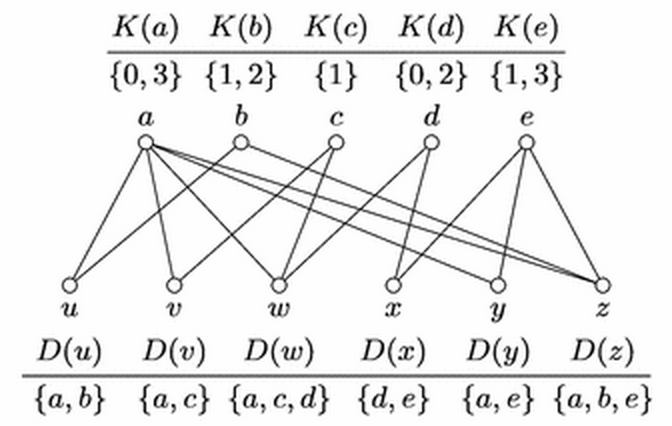 Example from [Samer+ Constraints 11]
17 Jan. 2014
COCOMEET--Robert Woodward
5
Motivating Example
All constraints are instances of Extended Global Cardinality (EGC) constraints
C1: (x1∨ x2n+1)
	K(1)={1,2}, K(0)={0,1}
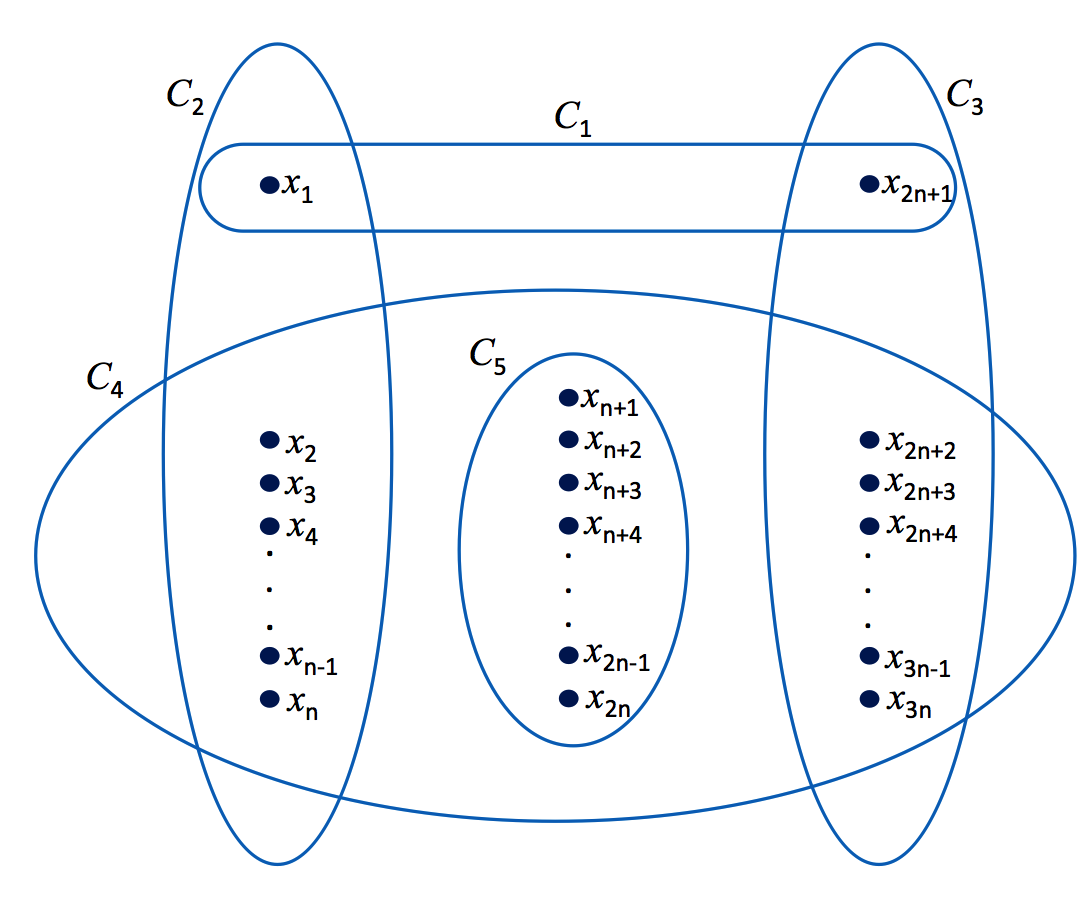 C2: Exactly one literal is true
	K(1)={1}, K(0)={n-1}
C3: Exactly one literal is true
	K(1)={1}, K(0)={n-1}
C4: Exactly n+1 literals are true
	K(1)={n+1}, K(0)={2n-3} 
C5: (¬xn+1∨ ¬xn+2∨···∨ ¬x2n)
	K(1)={0,1,…,n-1}, K(0)={1,2,…,n}
17 Jan. 2014
COCOMEET--Robert Woodward
6
[Speaker Notes: Family of problems not included in any previously known tractable class, but will be shown to be tractable using the results here]
Restricted Classes of CSPs
C1
Structural restrictions (e.g., treewidth)
Hypergraph is acyclic when
Repeatedly removing
all hyperedges contained in other hyperedges, and
all vertices contained in only a single hyperedge
Eventually deletes all vertices
Acyclic hypergraph
Tractable for table constraints
Alert
Hypergraph of a global constraint has a single edge, is acyclic
However, not every global constraint is tractable
Two examples: An EGC constraint with unbounded & bounded domains
C2
C3
Acyclic
Non-acyclic
17 Jan. 2014
COCOMEET--Robert Woodward
7
Example (I): EGC constraint with unbounded domain
EGC constraint with unbounded domain is NP-complete
Reduction from SAT
Example: (x1∨x2)∧(x̅1∨x2)



Full proof in [Quimper+ CP04]
Variables
Values
EGC K(a)
C1,1
C1
{0,1}
C1,1    C1,2         C2,1   C2,2
C1,2
C2
{0,1}
Consider assignment:
x1 = false
x2 = true
C2,1
x1
{0,2}
C2,2
x̅1
{0,2}
x1
x2
{0,3}
x2
x̅2
{0,1}
17 Jan. 2014
COCOMEET--Robert Woodward
8
Example (II): EGC constraint with bounded domain
EGC constraint with bounded domain is NP-complete
Reduction from 3-coloring G=(V,E)
CSP: 
V set of variables
Domains {r,g,b}
For every edge create EGC constraint
K(r)=K(g)=K(b)={0,1}
Make hypergraph acyclic
EGC constraint with scope V and
K’(r)=K’(g)=K’(b)={0,…,|V|}
G
{r,g,b}
{r,g,b}
{r,g,b}
17 Jan. 2014
COCOMEET--Robert Woodward
9
Review of Acyclic Hypergraphs
Guarantee tractability for table constraints
Do not guarantee tractability for global constraints
Structural restrictions alone do not guarantee tractability in general!
Need hybrid restrictions that restrict both
structure &
nature of the constraints
17 Jan. 2014
COCOMEET--Robert Woodward
10
Tree Decomposition
C1
{A,B,C,E}  , {R2,R3}
C3
C2
{A,E,F},{R1}
{A,B,D},{R3,R5}
D
C4
Conditions
Each constraint appears in at least one cluster with all the variables in the constraint’s scope 
For every variable, the clusters where the variable appears induce a connected subtree
A tree decomposition:〈T, 𝝌, 𝜓〉
T: a tree of clusters
𝝌: maps variables to clusters
𝜓: maps constraints to clusters
R4
R5
{A,D,G},{R4}
G
R3
A
C
B
F
R1
R2
E
𝝌(C1)
𝜓(C1)
Hypergraph
Tree decomposition
17 Jan. 2014
COCOMEET--Robert Woodward
11
Treewidth
C1
{A,B,C,E}  , {R2,R3}
C3
C2
{A,E,F},{R1}
{A,B,D},{R3,R5}
C4
Width of a tree decomposition
max({|𝝌(t)|-1 | t node of T})
Treewidth tw(G) of a hypergraph G
minimum width over all its tree decompositions
{A,D,G},{R4}
Great, but we are not interested in individual hypergraphs
ℋ = class of hypergraphs
tw(ℋ) = maximum treewidth over the hypergraphs in ℋ
If tw(ℋ) is unbounded, tw(ℋ)=∞
Otherwise tw(ℋ)<∞
Width of tree decomposition: 3
Recall, I said we wanted to restrict both structure & constraints
17 Jan. 2014
COCOMEET--Robert Woodward
12
Constraint Catalogue
Constraint catalogue 𝒞 is a set of global constraints
CSP instance is over a constraint catalog if every constraint in the instance is in the catalog
Restricted CSP class
𝒞 a constraint catalog
ℋ be a class of hypergraphs
CSP(ℋ,𝒞) the class of CSP instances over 𝒞 whose hypergraphs are in ℋ
CSP(ℋ,𝒞) is tractable if tw(ℋ)<∞
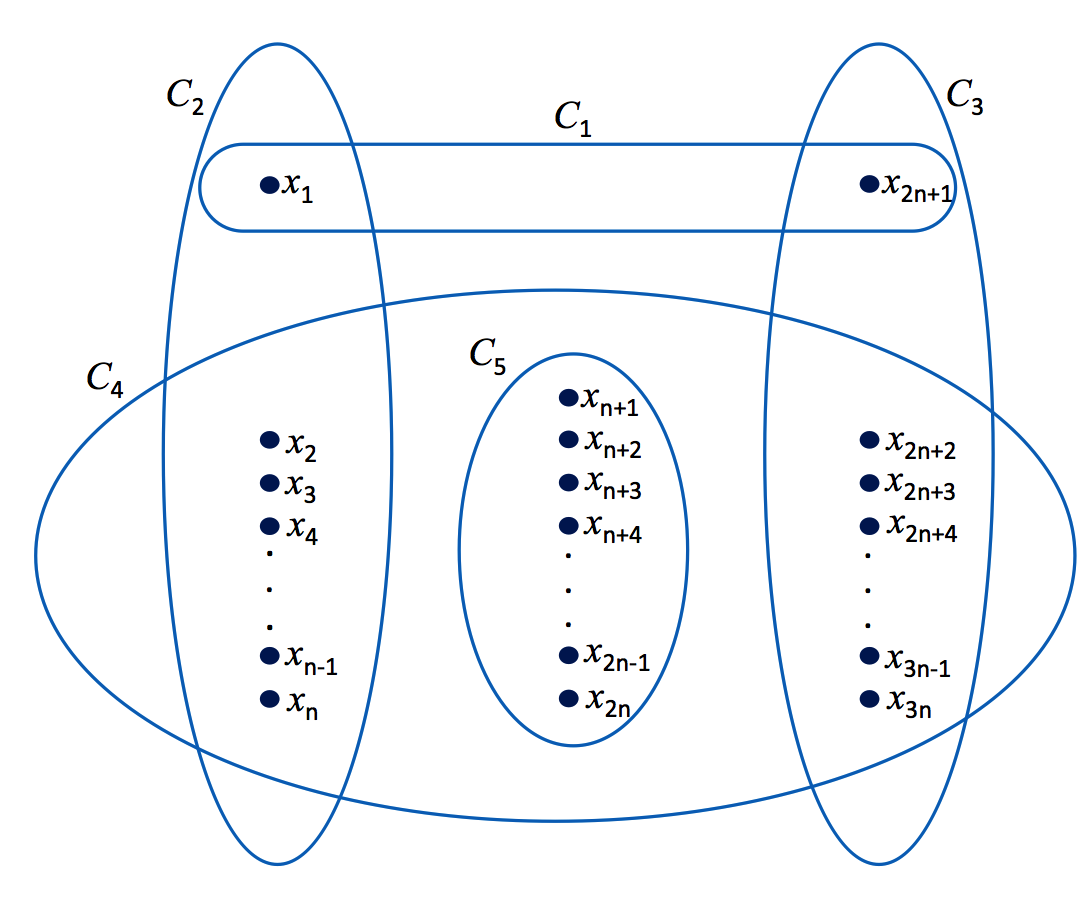 Does not help us with our example
tw(ℋ)=∞
17 Jan. 2014
COCOMEET--Robert Woodward
13
Overview
Motivating Example
Restricted Classes of CSPs
Acyclic hypergraph
Treewidth & constraint catalogue
Further Constraint Restrictions
Extensional equivalence 
Operations on sets of global constraints
Cooperating constraint catalogues
Polynomial-Time Reductions
Take the dual of the dual
Tractability results
Conclusion
17 Jan. 2014
COCOMEET--Robert Woodward
14
[Speaker Notes: Note: I will not give full rigorous proofs for all the details covered in the paper; I do not have time for that!  Instead, I will introduce the needed terminology / sketches of proofs so you can go and read the technical details (if you choose)]
Extension Equivalence
Global constraint e[δ] to X⊆vars(δ)
ext(μ ,e[δ])   [Selection & Projection]
Set of assignments of vars(δ)-X that extend μ to a satisfying assignment for e[δ]
Two assignments θ1, θ2 to X
are extension equivalent on X w.r.t. e[δ]
if ext(θ1,e[δ])=ext(θ2,e[δ])
Denoted equiv[e[δ],X]
X
(A ∨ B ∨ C)
ext(A=0,B=1)
(A=0,B=1)&(A=1,B=0) are equivalent
ext(A=1,B=0)
17 Jan. 2014
COCOMEET--Robert Woodward
15
Example: Extension Equivalence
For any clause e[δ] & non-empty X⊆vars(δ)
Any assignment to X will either
Satisfies at least one
Any extension will satisfy the clause
All such assignments are extension equivalent
Falsifies all of them
An extension will satisfy the clause iff it satisfies one of the other literals
equiv[e[δ],X] has 2 equivalence classes
X
ext(A=0,B=0)
(A ∨ B ∨ C)
ext(A=0,B=1)
ext(A=1,B=0)
17 Jan. 2014
COCOMEET--Robert Woodward
16
Operations on Sets of Global Constraints
S a set of global constraints
iv(S) = ⋂c∈S vars(c)
Intersection of scopes of the constraints in S	
join(S) = a global constraint e’[δ’]
Operates as you imagine a join should
17 Jan. 2014
COCOMEET--Robert Woodward
17
[Speaker Notes: First, some terminology / notation

join(S) = a global constraint e’[δ’]
with vars(δ’) = ⋃c∈S vars(c)
such that for every assignment θ to vars(δ’)
we have θ∈e’[δ’] iff
for every e[δ]∈S, θ|vars(δ)∈e[δ]]
Cooperating Constraint Catalogues
(A∨B∨C)∧(A̅∨B∨D)
Constraint catalogue 𝒞 is cooperating if
For any finite set of global constraints S⊆𝒞
We can compute a set of assignments of the variables iv(S)
Containing at least one representative of each equivalence class of equiv[join(S),iv(S)]
In polynomial time in 
the size of iv(S) and 
the total size of the constraints in S
iv(S)
ext(A=0,B=1)
ext(A=1,B=1)
17 Jan. 2014
COCOMEET--Robert Woodward
18
[Speaker Notes: Care about cooperating constraint catalogues because we want to exploit the polynomial nature later]
Example: Cooperating Constraint Catalogue
(A∨B∨C)∧(A̅∨B∨D)
Constraint catalogue consisting entirely of clauses
equiv[join(S),iv(S)] has at most |S|+1 classes
Similar argument to equiv[e[δ],X] has 2 equivalent classes
All other assignments that satisfy at least one literal in each clause (at most 1)
Single assignment of variables in iv(S) that falsify (at most |S|)
Equivalence classes in equiv[join(S),iv(S)] increases linearly with S
iv(S)
ext(A=0,B=0)
ext(A=0,B=1)
ext(A=1,B=0)
ext(A=1,B=1)
17 Jan. 2014
COCOMEET--Robert Woodward
19
[Speaker Notes: Care about cooperating constraint catalogues because we want to exploit the polynomial nature later]
Are EGC Constraints Cooperating?
In general, no
Theorem
Any constraint catalogue that contains only 
counting constraints with bounded domain size, 
table constraints, and 
negative constraints, 
   	is a cooperating catalogue
An EGC constraint is a counting constraint
Thus, it is tractable when it has bounded domain size
Proof of theorem is not presented for lack of time
17 Jan. 2014
COCOMEET--Robert Woodward
20
[Speaker Notes: Counting function: Let X be a set of variables with domain D=…  A counting function for X is any function K: D \rightarrow \mathbb{N} such that \sum_{a \in D} K(a) = |X|.  Every assignment θ to X defines a corresponding counting function K_θ given by K_θ(a) = |{x \in X | θ(x) = a}| for every a \in D
Counting Constraints: Global constraint e[δ] is called a counting constraint if, for any two assignments θ1, θ2 or vars(δ) which have the same counting function, either θ1, θ2 \in e[δ] or θ1, θ2 \notin e[δ]]
Overview
Motivating Example
Restricted Classes of CSPs
Acyclic hypergraph
Treewidth & constraint catalogue
Further Constraint Restrictions
Extensional equivalence 
Operations on sets of global constraints
Cooperating constraint catalogues
Polynomial-Time Reductions
Take the dual of the dual
Tractability results
Conclusion
17 Jan. 2014
COCOMEET--Robert Woodward
21
[Speaker Notes: Note: I will not give full rigorous proofs for all the details covered in the paper; I do not have time for that!  Instead, I will introduce the needed terminology / sketches of proofs so you can go and read the technical details (if you choose)]
Polynomial-Time Reductions
Goal is to show for any constraint problem over a cooperating catalogue, give a polynomial-time reduction to a smaller problem
Consider a set of variables that all occur in exactly the same set of constraint scopes
Replace them by a single new variable with an appropriate domain
How? Using the dual of a hypergraph
17 Jan. 2014
COCOMEET--Robert Woodward
22
Dual of a Hypergraph
G=(V,H) a hypergraph
The dual of G, G* is a hypergraph with
Vertex set: H
For every v∈V, a hyperedge {h∈H|v∈h}







For a class of hypergraphs ℋ, ℋ*={G*|G∈ℋ}
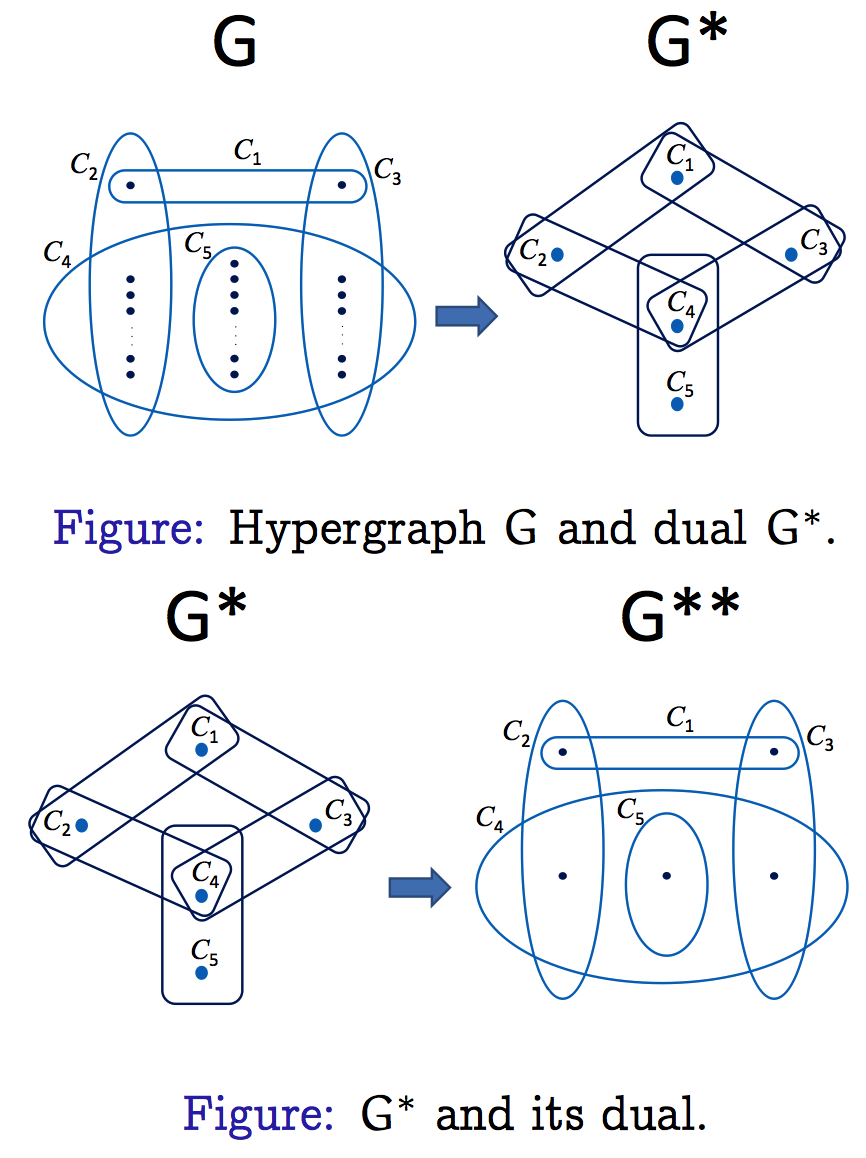 17 Jan. 2014
COCOMEET--Robert Woodward
23
The Dual, in Pictures
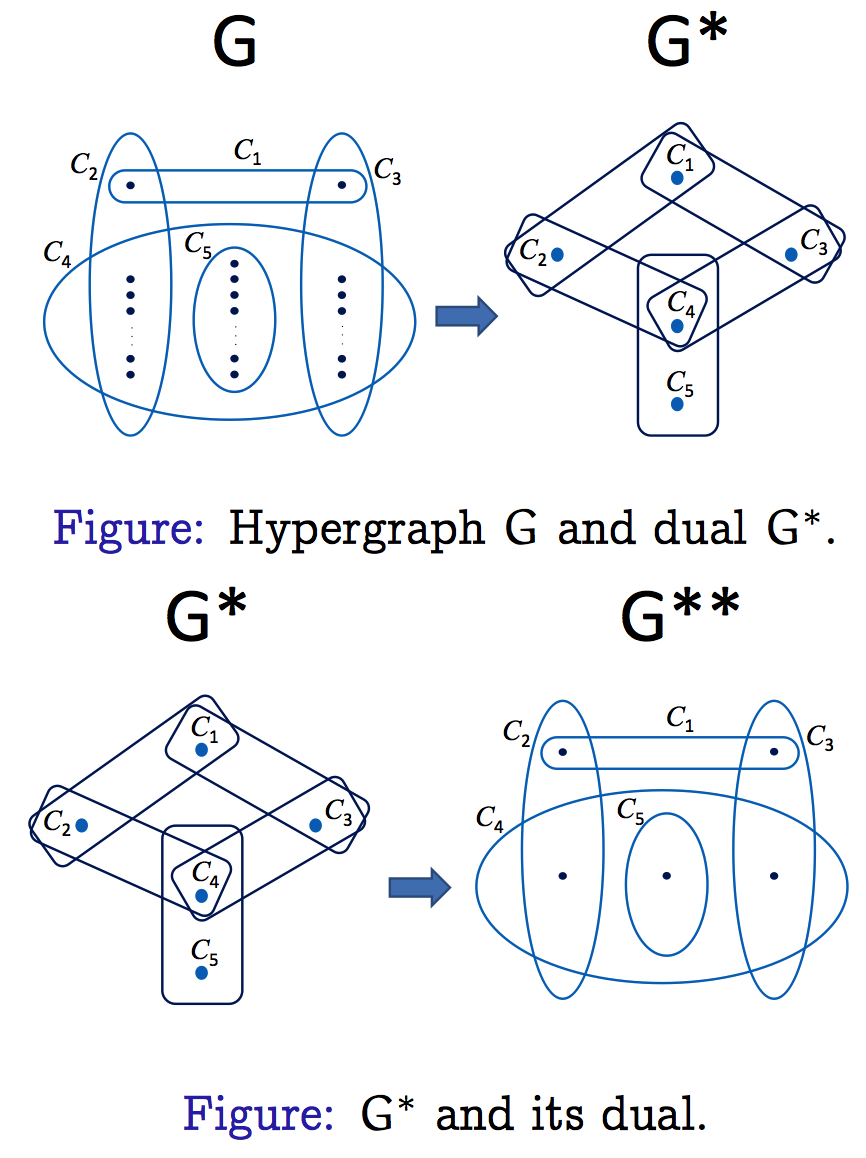 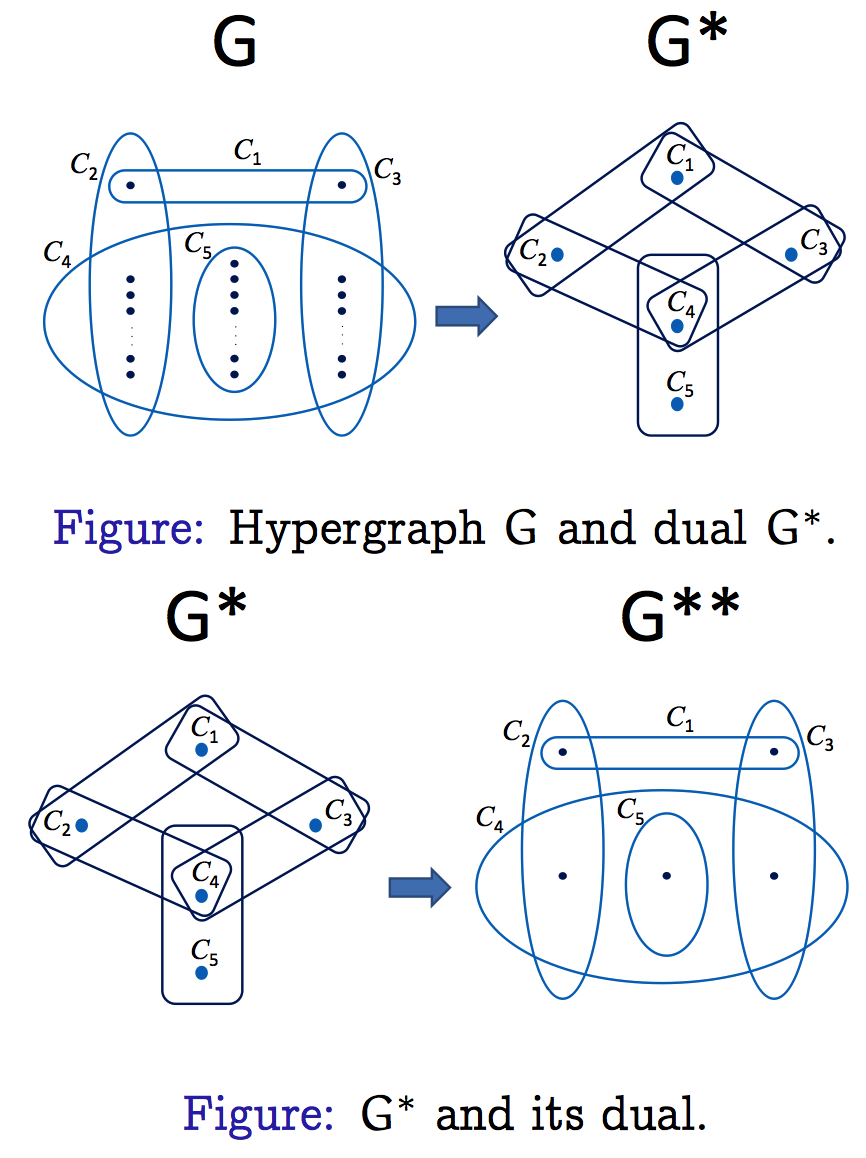 Note: The dual of the dual of a hypergraph is not necessarily the original hypergraph
17 Jan. 2014
COCOMEET--Robert Woodward
24
[Speaker Notes: Gives us a “merging” of the variables]
The Dual and Treewidth
twDD: Treewidth of the dual of the dual of G
twDD(G)=tw(G**)
For class of hypergraphs ℋ, twDD(ℋ)=tw(ℋ**)
For our example
twDD(ℋ)=3
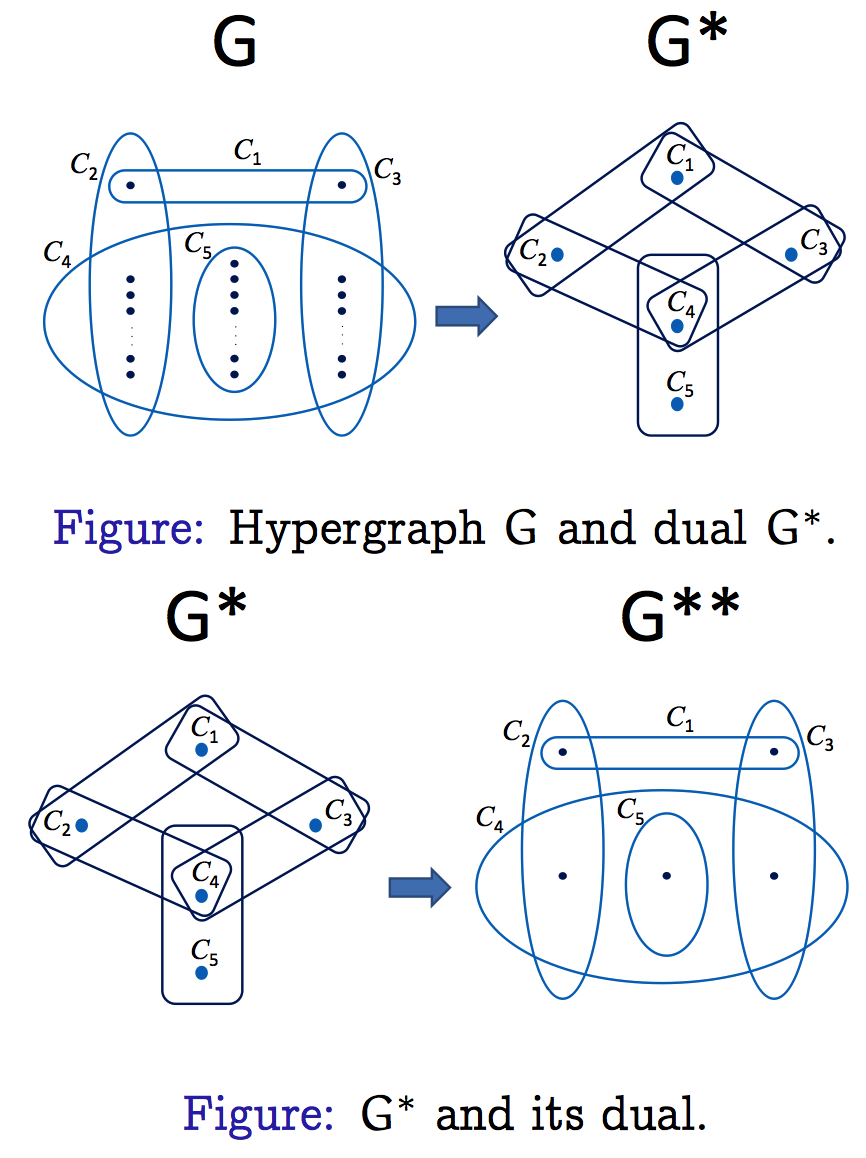 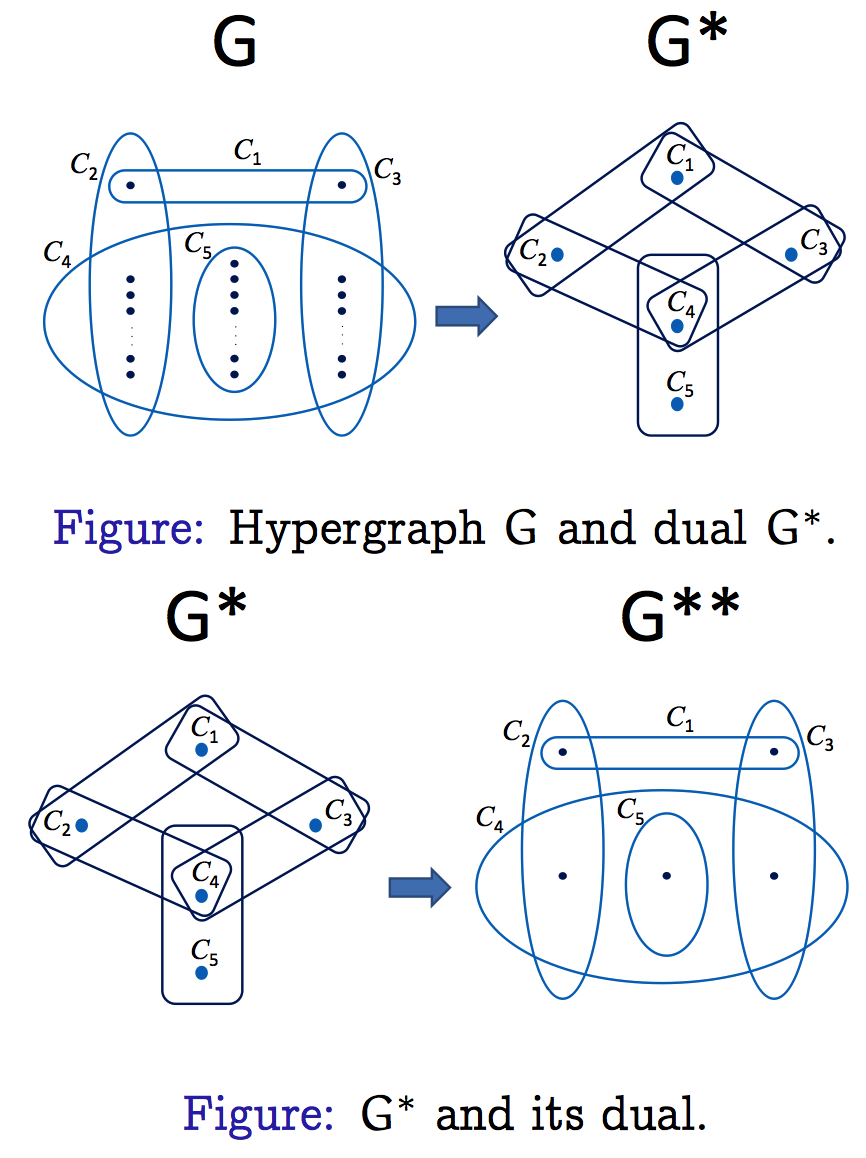 17 Jan. 2014
COCOMEET--Robert Woodward
25
Tractability Result
Constraint catalogue 𝒞 and class of hypergraphs ℋ
CSP(ℋ,𝒞) is tractable if 𝒞 is a cooperating catalogue and twDD(ℋ)<∞

I can sketch the definitions/ideas for the proof
The proof gives justification for why we can take the dual of the dual
See the paper for the full rigorous proof
17 Jan. 2014
COCOMEET--Robert Woodward
26
[Speaker Notes: Before we go into the technical details (and you get have the potential to get lost…), here is the major result!]
Conclusions
Cannot achieve tractability by structural restrictions alone
Introduce cooperating constraint catalogue
Sufficiently restricted to ensure that an individual constraint is always tractable
Not all structures are tractable even with cooperating constraint catalogue (twDD(ℋ)=∞ NP-Complete)
However, twDD(ℋ)<∞ is tractable
17 Jan. 2014
COCOMEET--Robert Woodward
27
Thank You
Any Questions?
Don’t ask me…  I didn’t write the paper
Contact the authors 
Just kidding…  I’ll try to answer them!
17 Jan. 2014
COCOMEET--Robert Woodward
28
Quotient of a CSP Instance
P
Let P=(V,C) be a CSP instance
X⊆V non-empty subset of variables
all occur in the scope of the same set S of constraints
The quotient of P w.r.t. X, PX, defined:
Variables of PX are given by VX=(V-X)∪{vX}
vX is a fresh variable
Domain of vX is equiv[join(S),X]
Constraints of PX are unchanged, except
each constraint e[δ]∈S is replaced by a new constraint eX[δX]
vars(δX)=(vars(δ)-X)∪{vX}
assignment θ true iff the equiv[join(S),X] is true
X
PX
vX
17 Jan. 2014
COCOMEET--Robert Woodward
29
[Speaker Notes: Goal: Replace a set of variables with a single variable

Constraints of PX are unchanged, except
each constraint e[δ]∈S is replaced by a new constraint eX[δX]
vars(δX)=(vars(δ)-X)∪{vX}
for any assignment θ of vars(δX), define eX[δX](θ) to be 1 iff θ|vars(δ)-X⊕μ∈e[δ], where μ is a representative of the equivalence class θ(vX)]
Using the Dual of the Dual
CSP P can be converted to P’
With hyp(P’)=hyp(P)**
Such that P’ has a solution iff P does
If P is over a cooperating catalogue, this conversion can be done in polynomial time
CSP(ℋ,𝒞) is tractable if 𝒞 is a cooperating catalogue and twDD(ℋ)<∞
17 Jan. 2014
COCOMEET--Robert Woodward
30